Protein motifs andProsite
Turning information into knowledge
The outcome of a sequencing project is masses of raw data
The challenge is to turn this raw data into biological knowledge
A valuable tool for this challenge is an automated diagnostic pipe through which newly determined sequences can be streamlined
From sequence to function
Nature tends to innovate rather than invent
Proteins are composed of functional elements: domains and motifs
Domains are structural units that carry out a certain function
The same domains are 
	shared between different 
	proteins
Motifs are shorter 
	sequences with certain
	biological activity
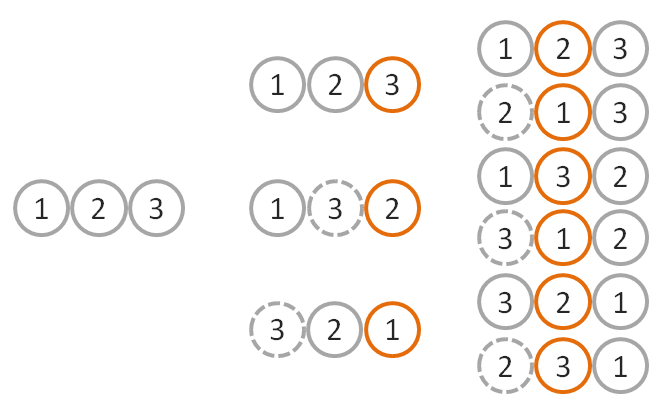 What is a motif?
A sequence motif = a certain sequence that is widespread and conjectured to have biological significance
Examples:KDEL – ER-lumen retention signalPKKKRKV – an NLS (nuclear localization signal)
More loosely defined motifs
KDEL (usually)+
HDEL (rarely) =
[HK]-D-E-L:H or K at the first position
This is called a pattern (in Biology), or a regular expression (in computer science)
Syntax of a pattern
Example: W-x(9,11)-[FYV]-[FYW]-x(6,7)-[GSTNE]
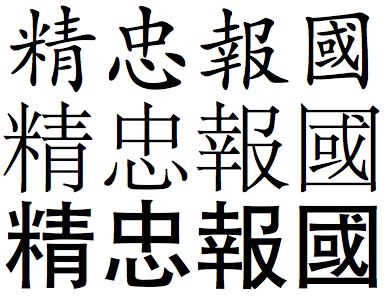 WOPLASDFGYVWPPPLAWSROPLASDFGYVWPPPLAWSWOPLASDFGYVWPPPLSQQQ



Patterns
W-x(9,11)-[FYV]-[FYW]-x(6,7)-[GSTNE]
Any amino-acid, between 9-11 times
F or Y or V
Patterns - syntax
The standard IUPAC one-letter codes. 
‘x’ : any amino acid. 
‘[]’ : residues allowed at the position. 
‘{}’ : residues forbidden at the position. 
‘()’ : repetition of a pattern element are indicated in parenthesis.   X(n) or X(n,m) to indicate the number or range of repetition. 
‘-’ : separates each pattern element. 
‘‹’ : indicated a N-terminal restriction of the pattern. 
‘›’ : indicated a C-terminal restriction of the pattern. 
‘.’ : the period ends the pattern.
Profile-pattern-consensus
consensus
multiple alignment
pattern
[AC]-A-[GC]-T-[TC]-[GC]
profile
http://www.expasy.ch/prosite/
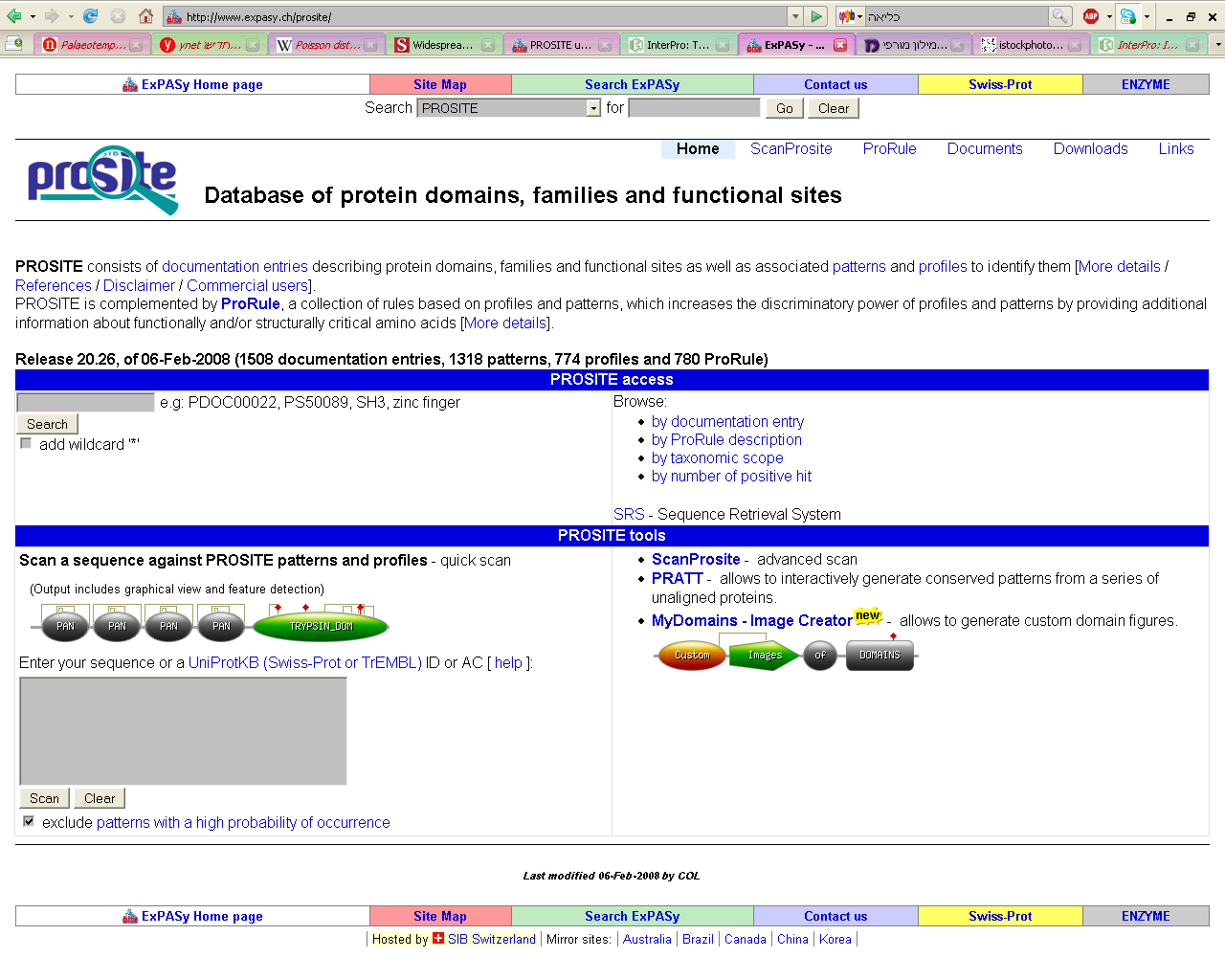 Prosite
A method for determining the function of uncharacterized translated protein sequences
Database of annotated protein families and functional sites as well as associated patterns and profiles to identify them
Prosite
Entries are represented with patterns or profiles
profile
pattern
[AC]-A-[GC]-T-[TC]-[GC]
Profiles are used in Prosite when the motif is relatively divergent and it is difficult to represent as a pattern
Scanning Prosite
Query: pattern
Query: sequence
Result: all sequences which adhere to this pattern
Result: all patterns found in sequence
prosite sequence query
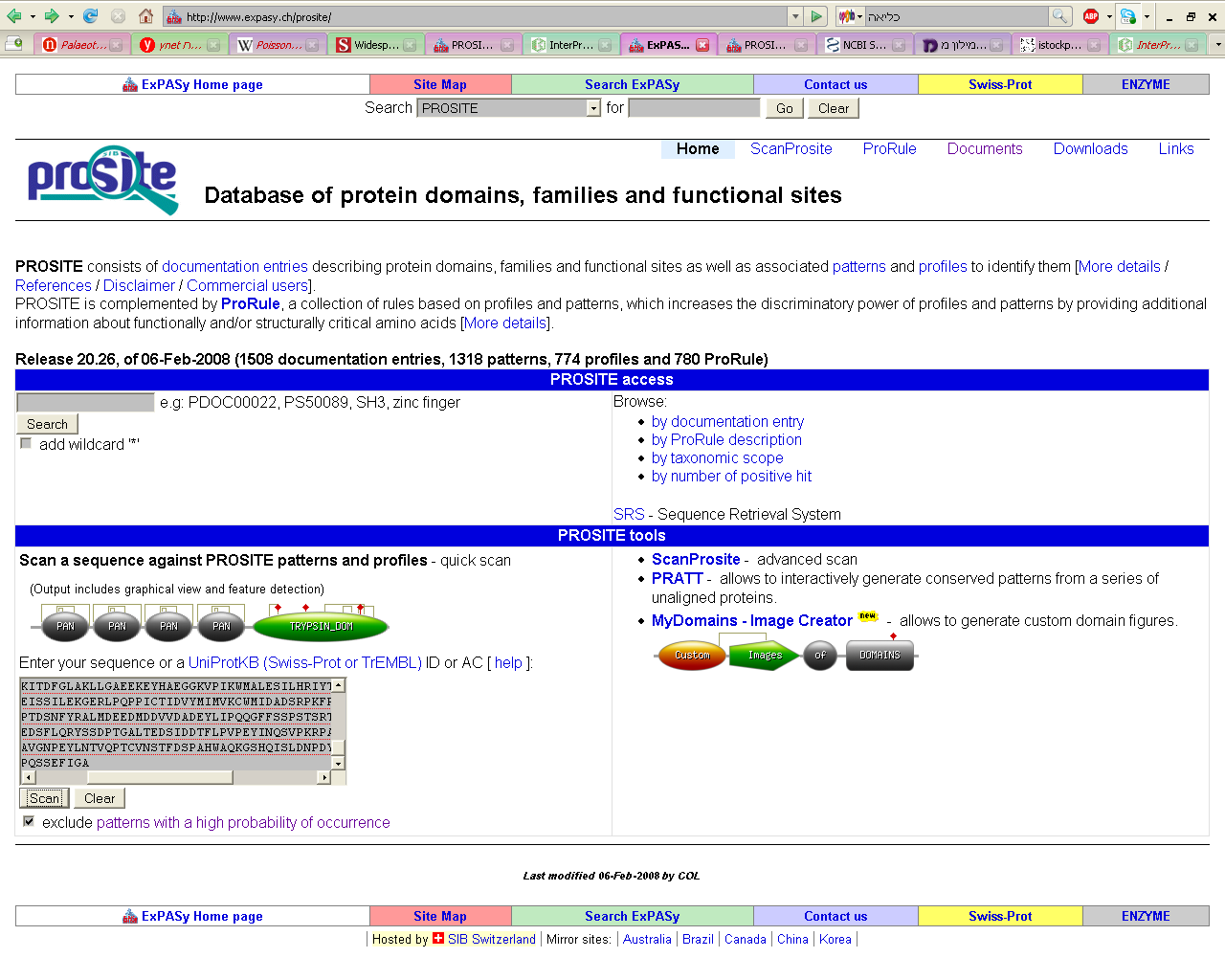 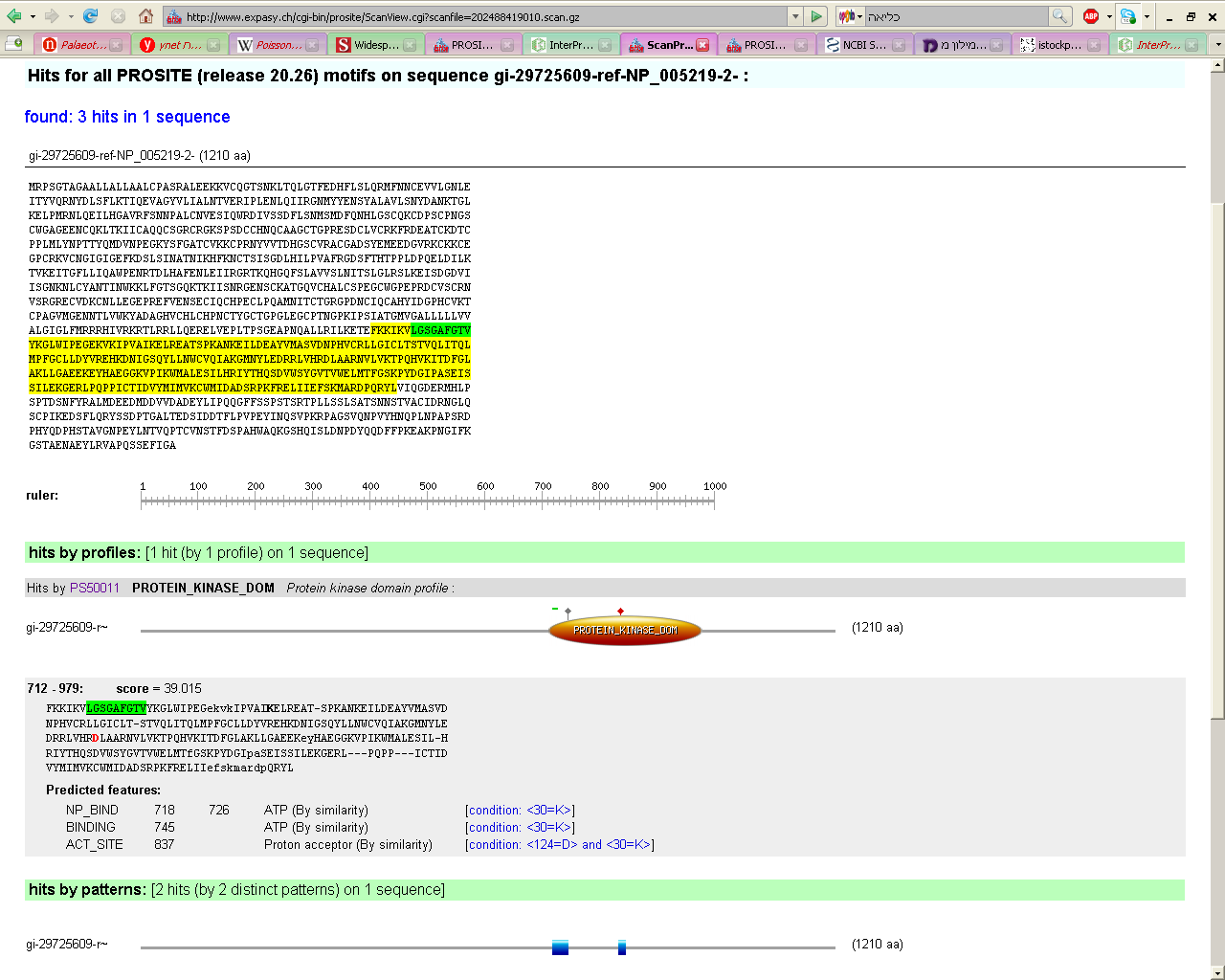 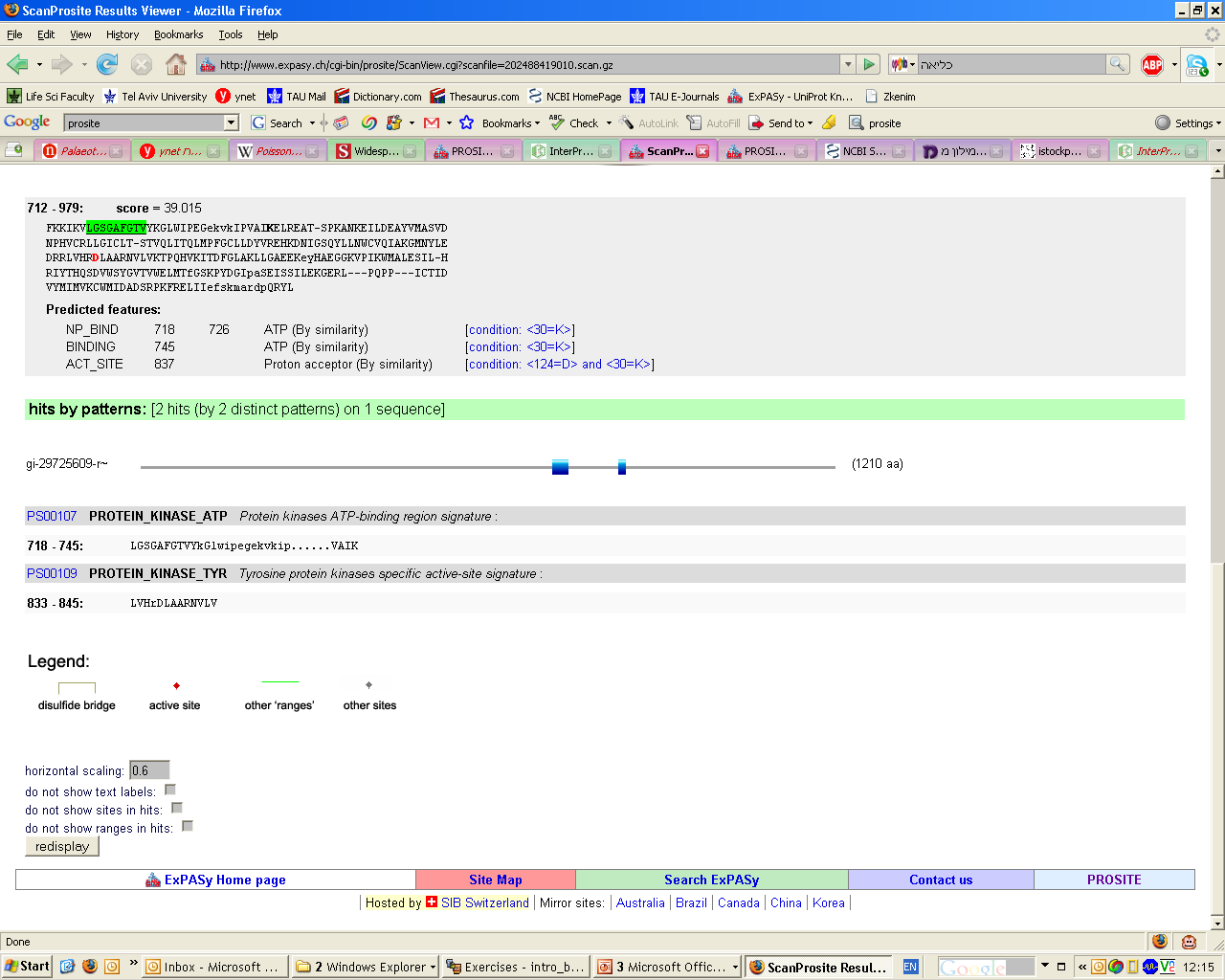 Prosite profile
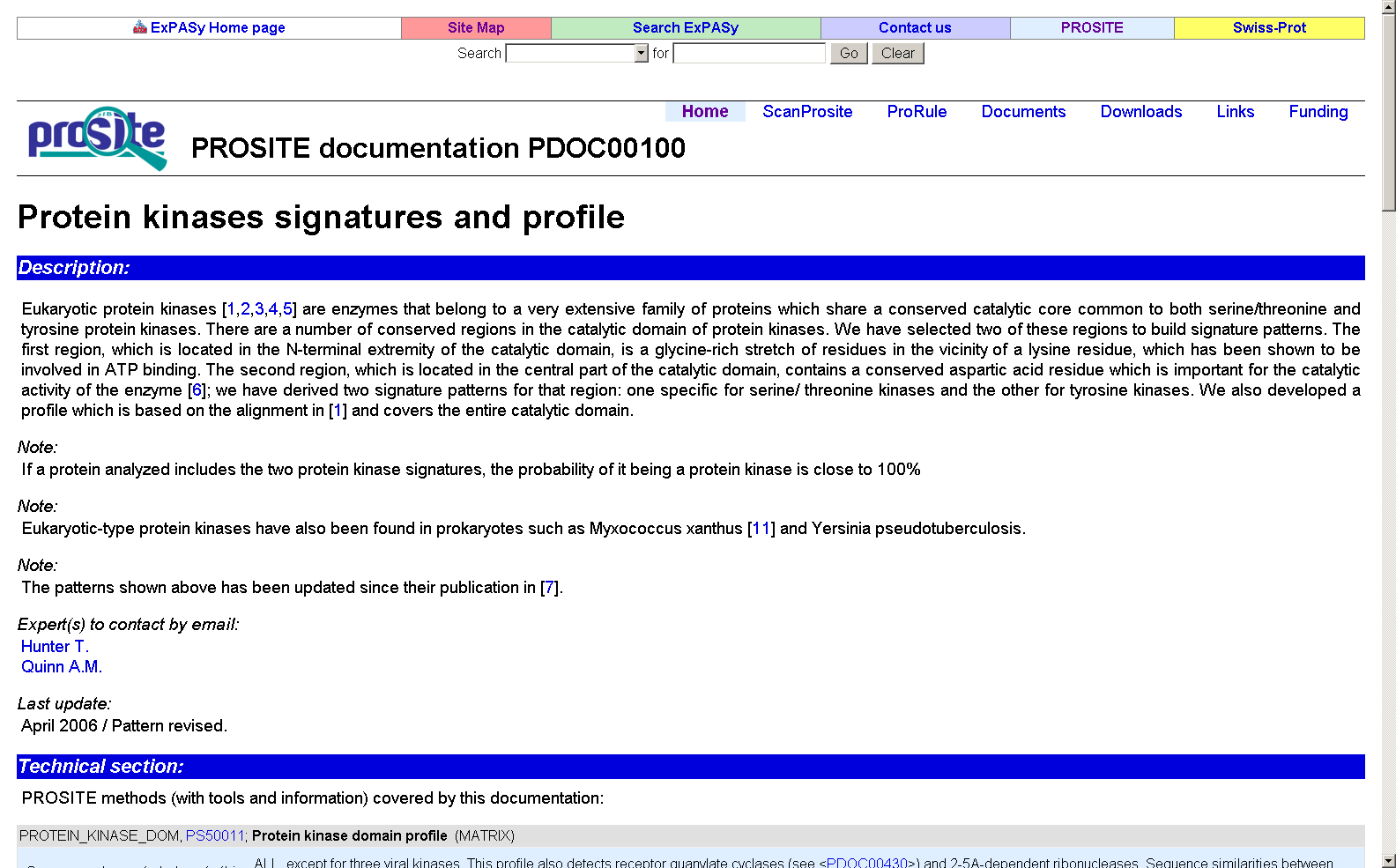 Prosite profile  sequence logo
Sequence logo
WebLogo
http://weblogo.berkeley.edu/logo.cgi
Searching Prosite with a sequence
Patterns with a high probability of occurrence
Entries describing commonly found post-translational modifications or compositionally biased regions.
Found in the majority of known protein sequences 
High probability of occurrence
Searching Prosite with a pattern
prosite pattern query
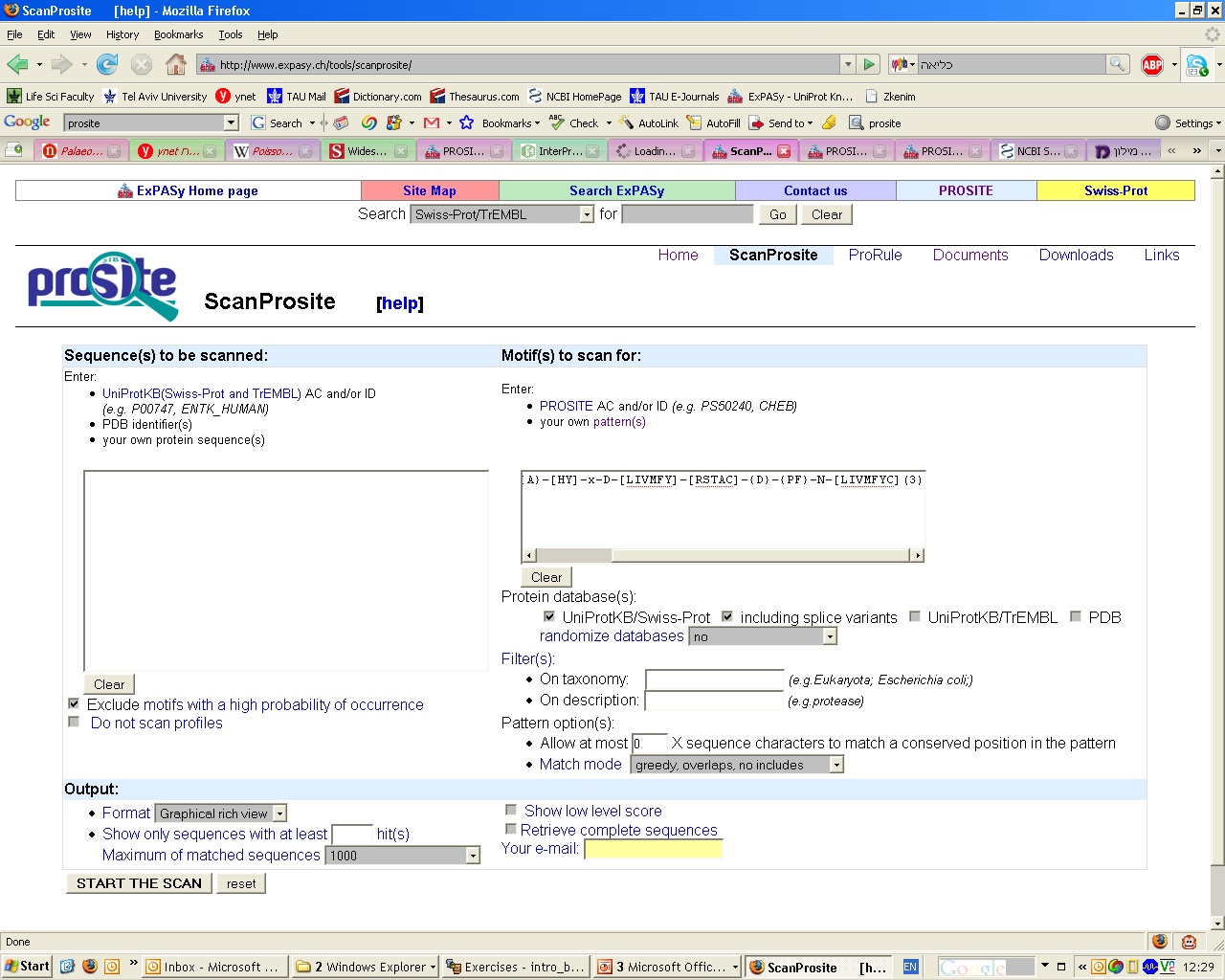 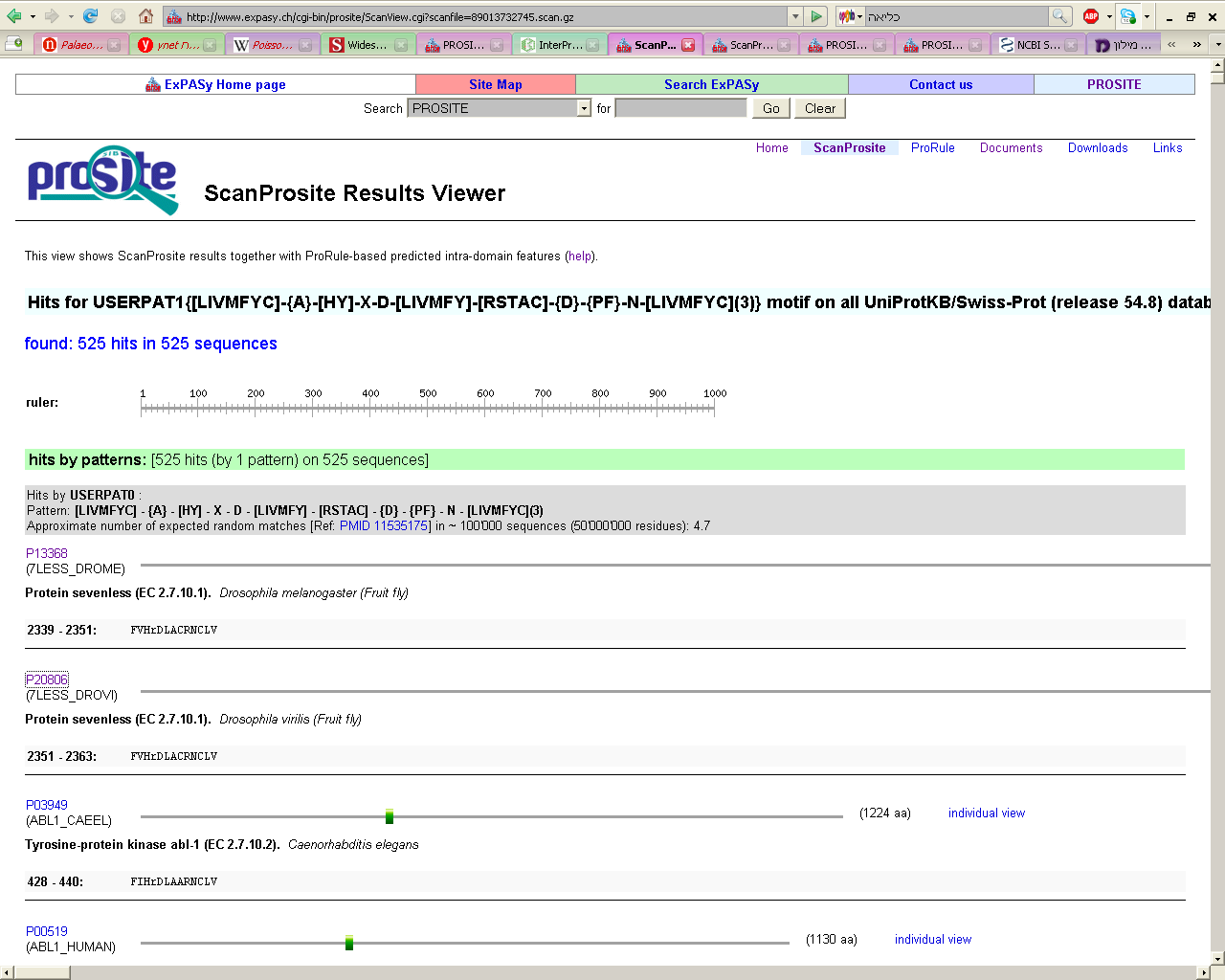 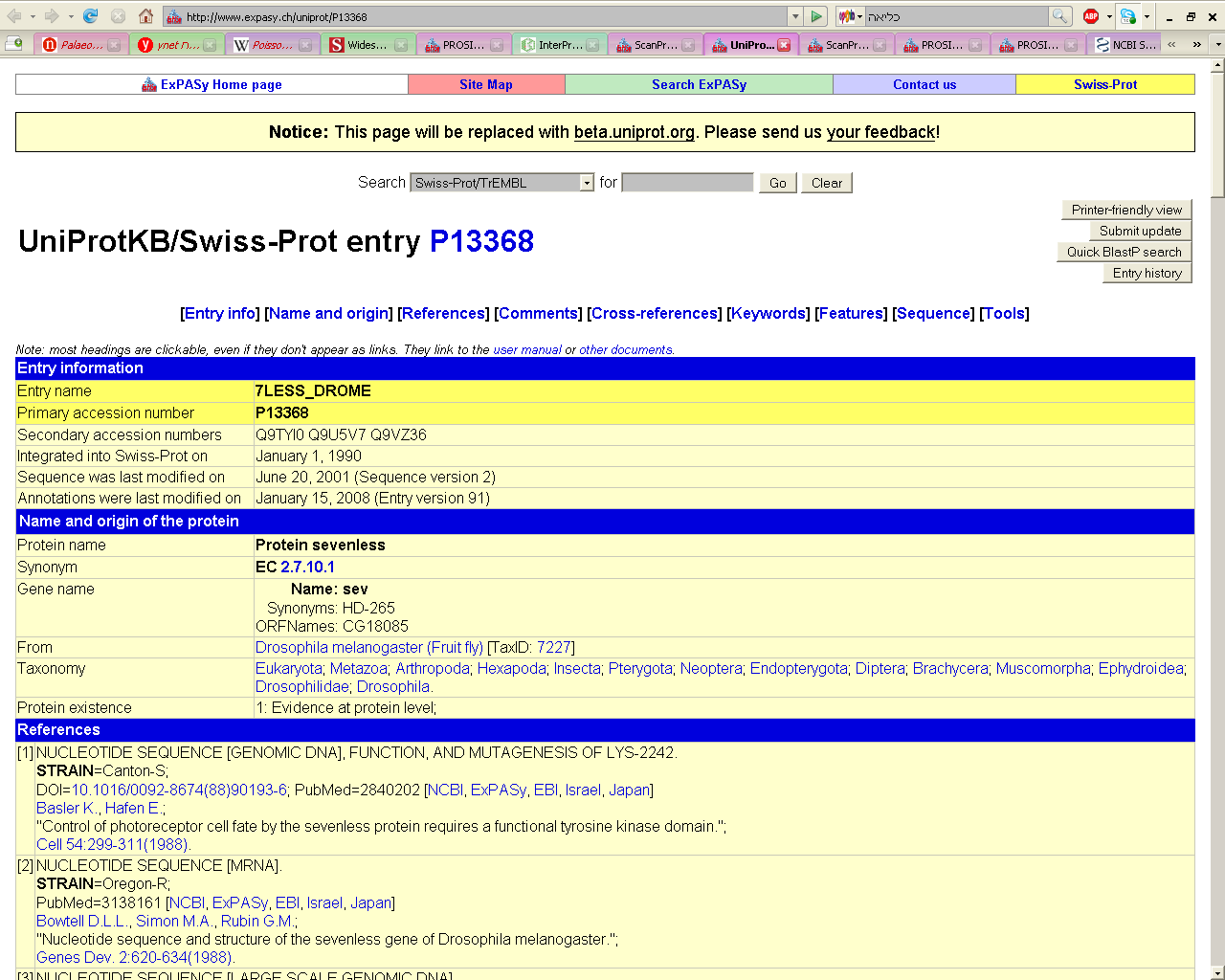 Searching Prosite with a Prosite AC
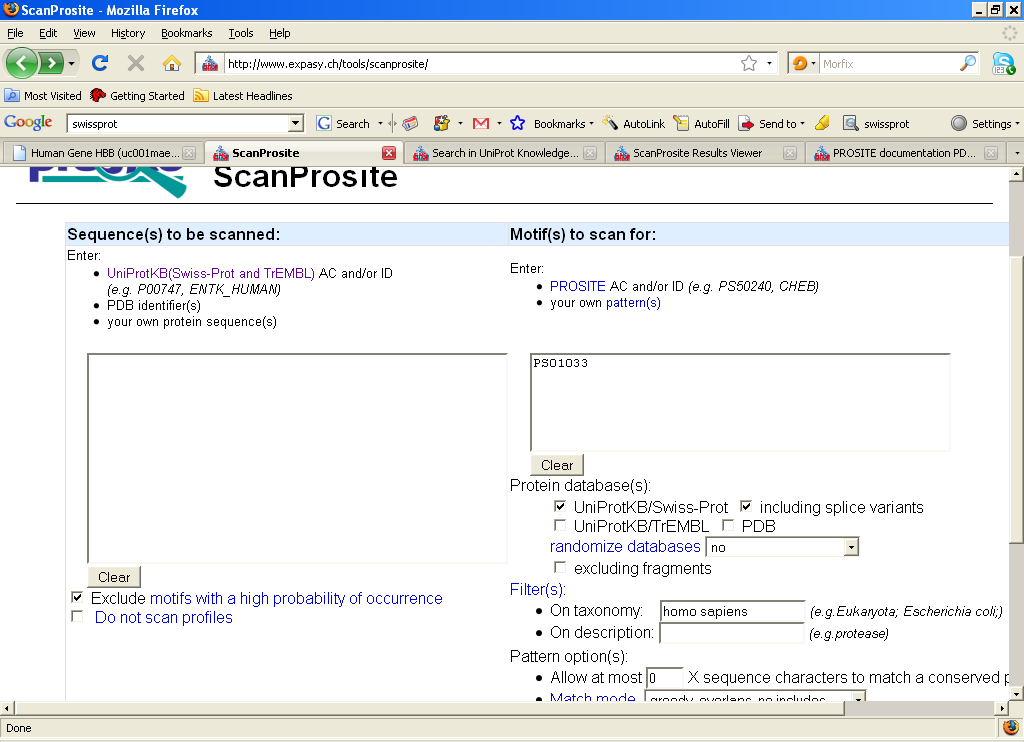